На благо здоровья людей
ФБУН ННИИЭМ им. академика И.Н.Блохиной Роспотребнадзора
Направления научной деятельности института включают вопросы эпидемиологии, диагностики и профилактики актуальных бактериальных и вирусных инфекций. 
В периоды сложных эпидемических ситуаций в стране институт всегда оперативно мобилизовал силы для активного участия в их ликвидации. Так было при вспышках холеры, вирусного гепатита, предотвращении опасности развития эпидемий в результате крупных взрывов в г. Арзамасе и г. Уфе, при разрушительном землетрясении в Армении, в работе по противодействию распространению ВИЧ-инфекции и других заболеваний.
Кроме научной деятельности высококвалифицированные специалисты института на постоянной основе оказывают помощь практическому здравоохранению, органам и организациям Роспотребнадзора:  осуществляют диагностические исследования при более чем 30 нозологических формах инфекций, участвуют в расшифровке вспышечной заболеваемости.
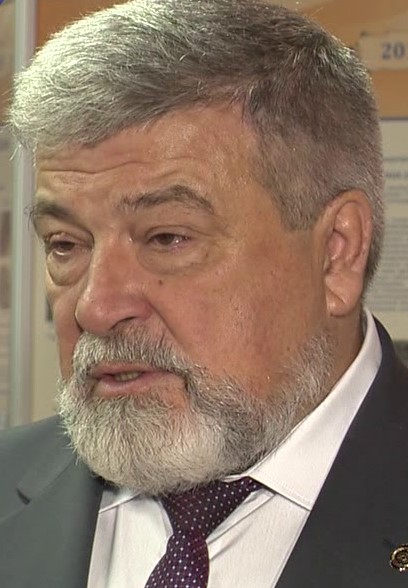 Наша история борьбы с новой коронавирусной инфекцией (COVID-19) началась 29 января 2020 года с приказа директора института проф. Е И. Ефимова «Об организации работы по диагностике коронавирусной инфекции» во исполнение распоряжения Роспотребнадзора. 
В кратчайшие сроки институт перепрофилировал свою деятельность на диагностику COVID-19. Мы вошли в число первых семи центров, уполномоченных на проведение  и верификацию диагностических исследований на SARS-CoV-2. 
С этой целью был создан временный коллектив из сотрудников    пяти подразделений института.
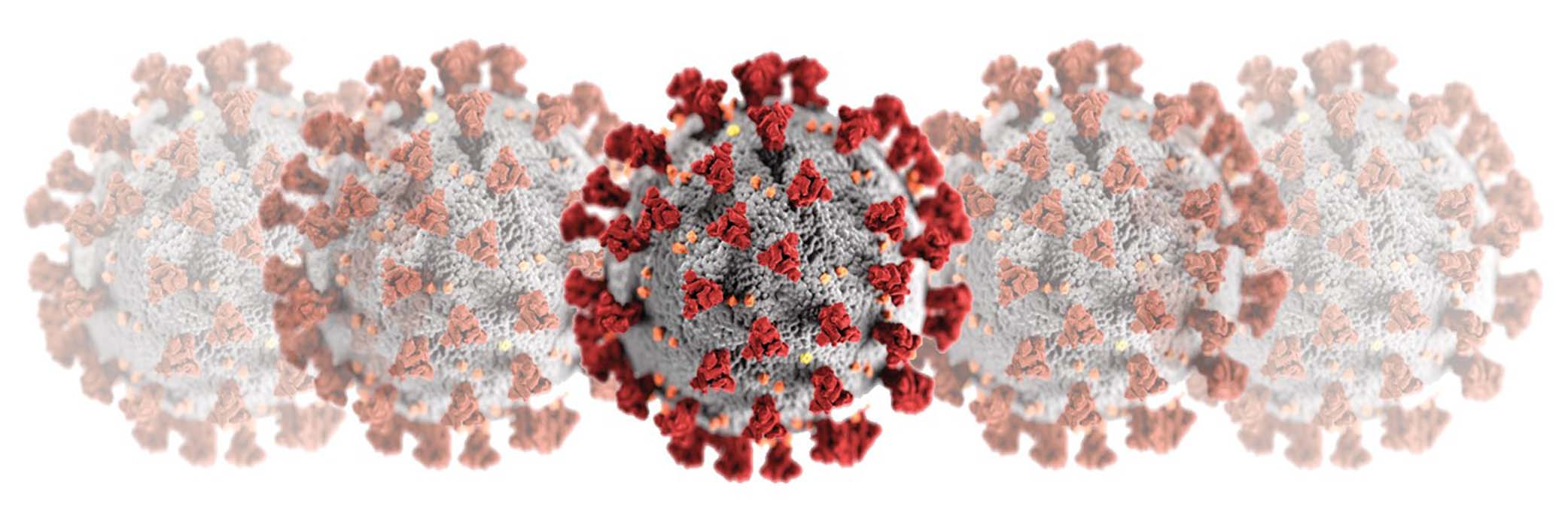 Сразу активно вступили в работу молекулярные биологи, генетики, эпидемиологи - опытные сотрудники и молодёжь.
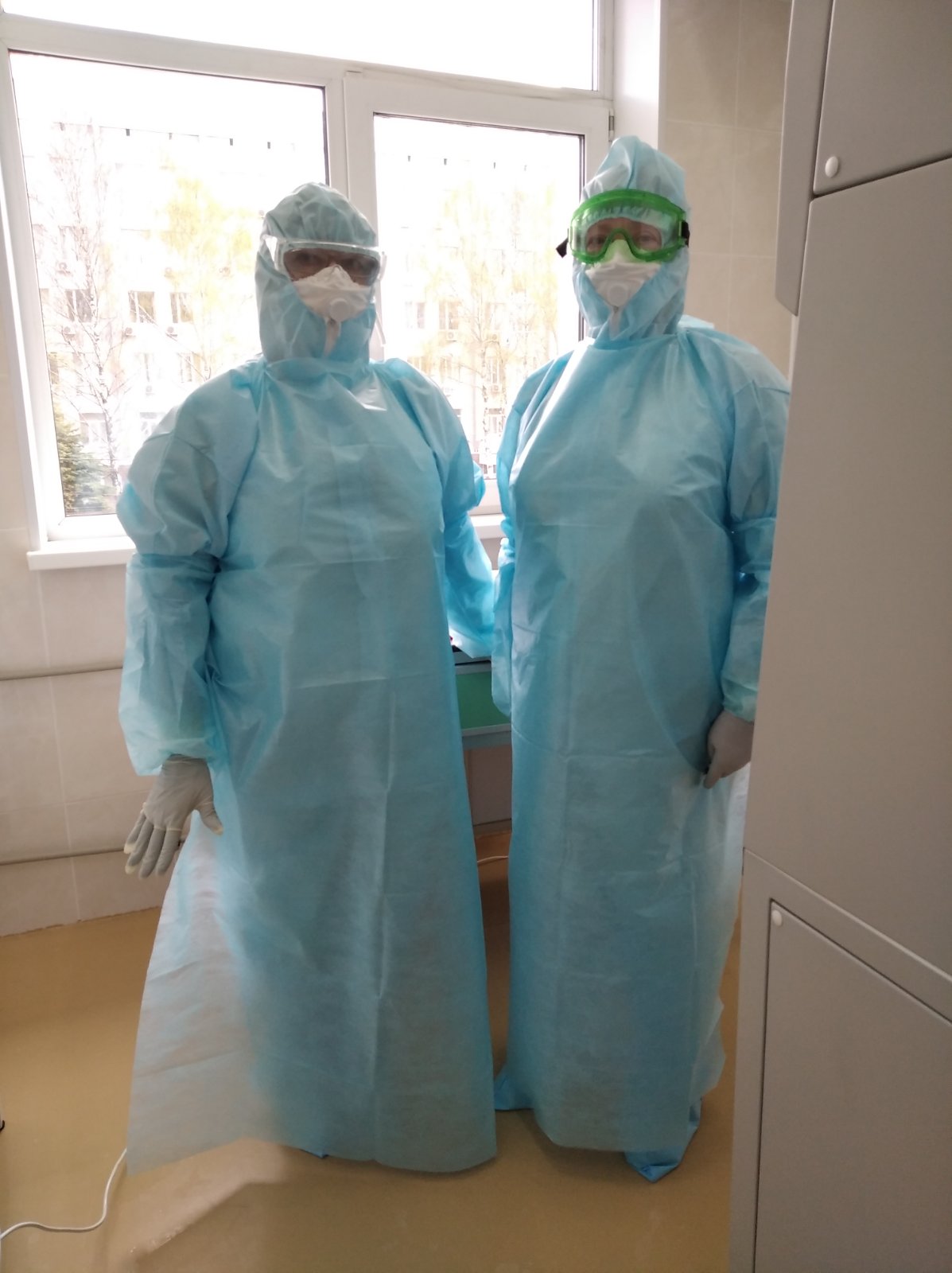 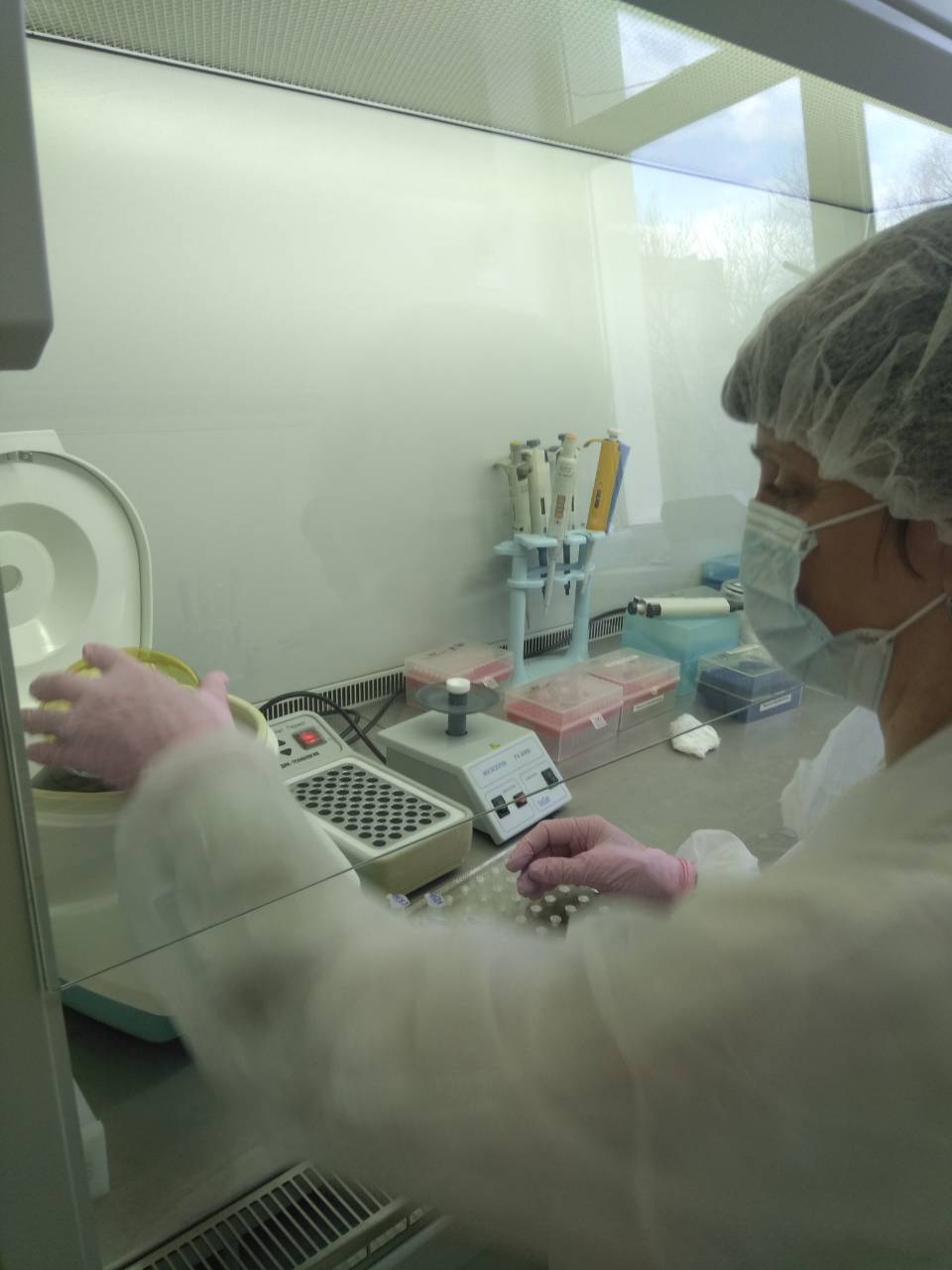 По распоряжению руководства Роспотребнадзора были экстренно созданы две «красные зоны» для работы с нативным инфекционным материалом.
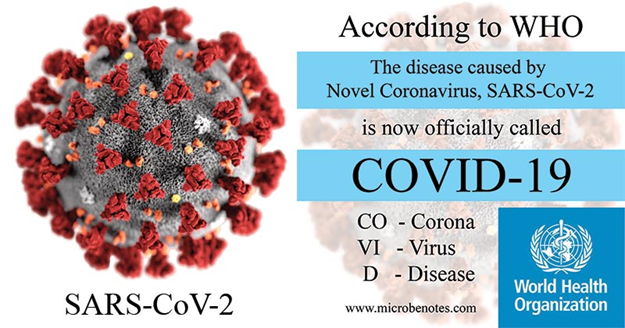 По просьбе руководства области и регионального министерства здравоохранения, оперативно согласовав с Роспотребнадзором, институт  временно передал здание своей клиники в распоряжение инфекционной клинической больницы №2 г.Нижнего Новгорода. Ряд сотрудников института был командирован туда для работы в «красной зоне». 
В конце апреля клиника приняла на свои инфекционные койки первых пациентов с COVID-19.  В настоящее время в трех отделениях клиники развернуто 46 коек для лечения больных с коронавирусной пневмонией разной степени тяжести.
Врачи и персонал клиники и больницы совместно работают на благо пациентов, совершенствуя методы диагностики и лечения больных.
Сотрудники клиники института активно включились в борьбу с коронавирусной инфекцией
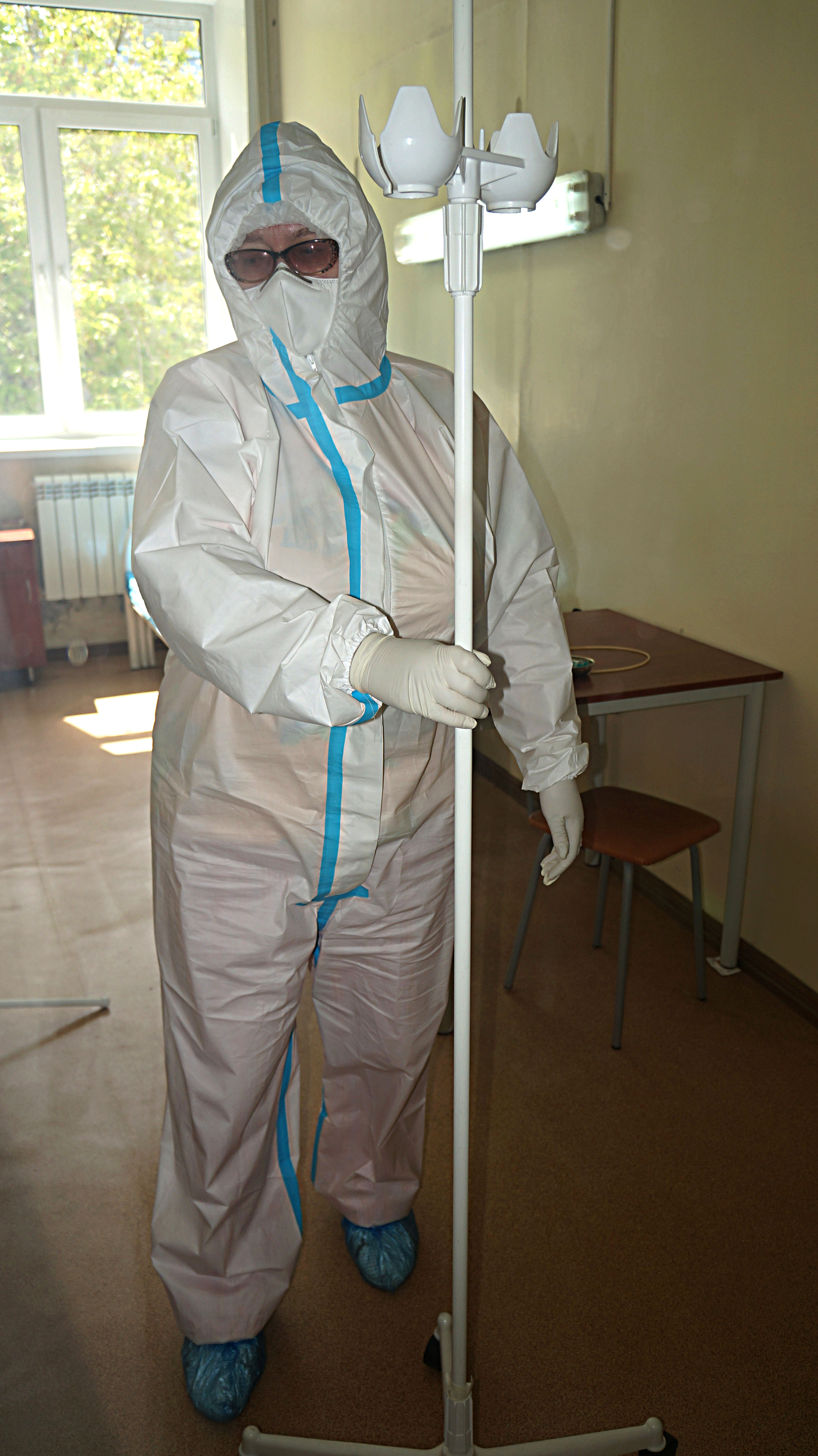 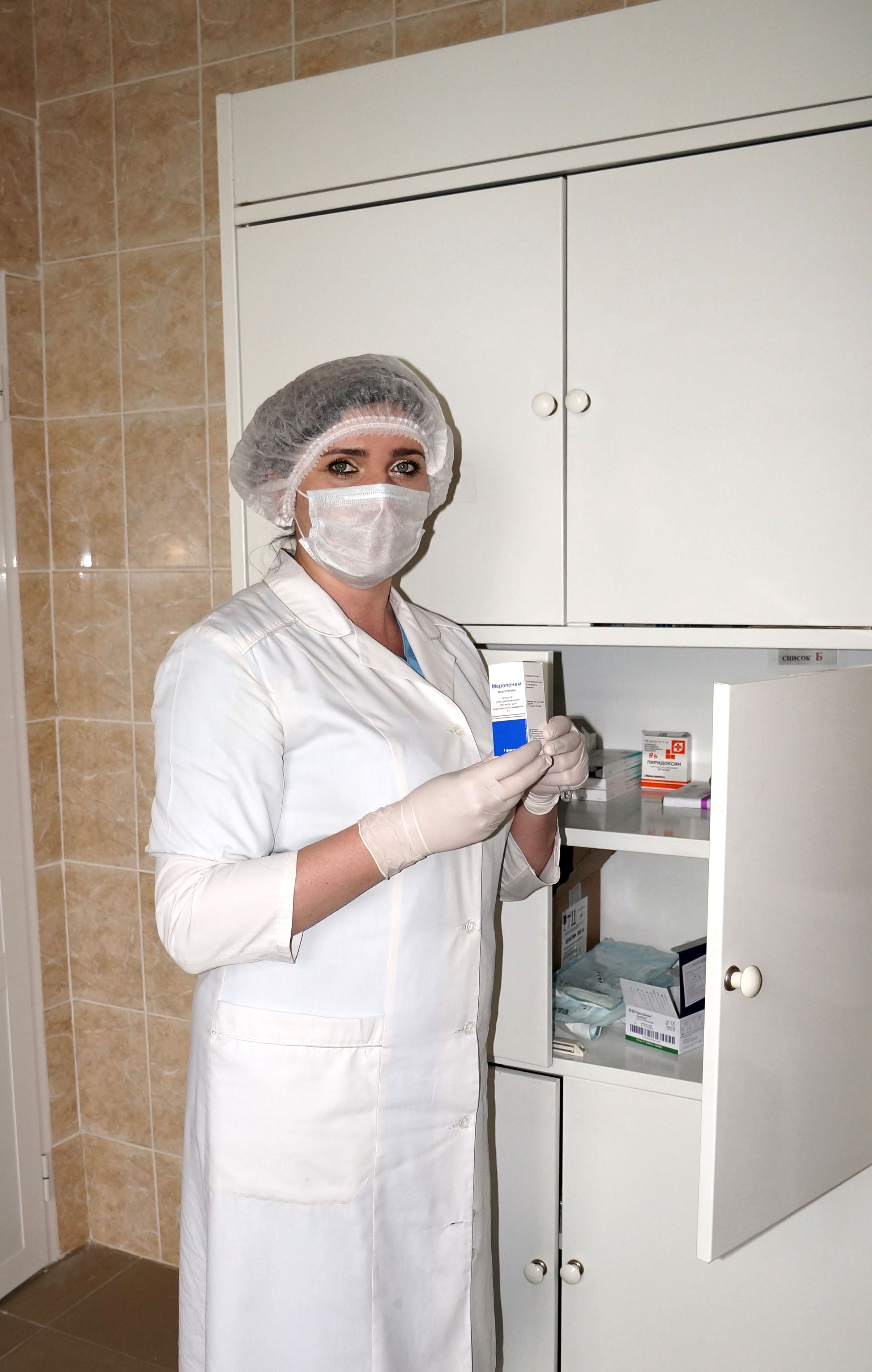 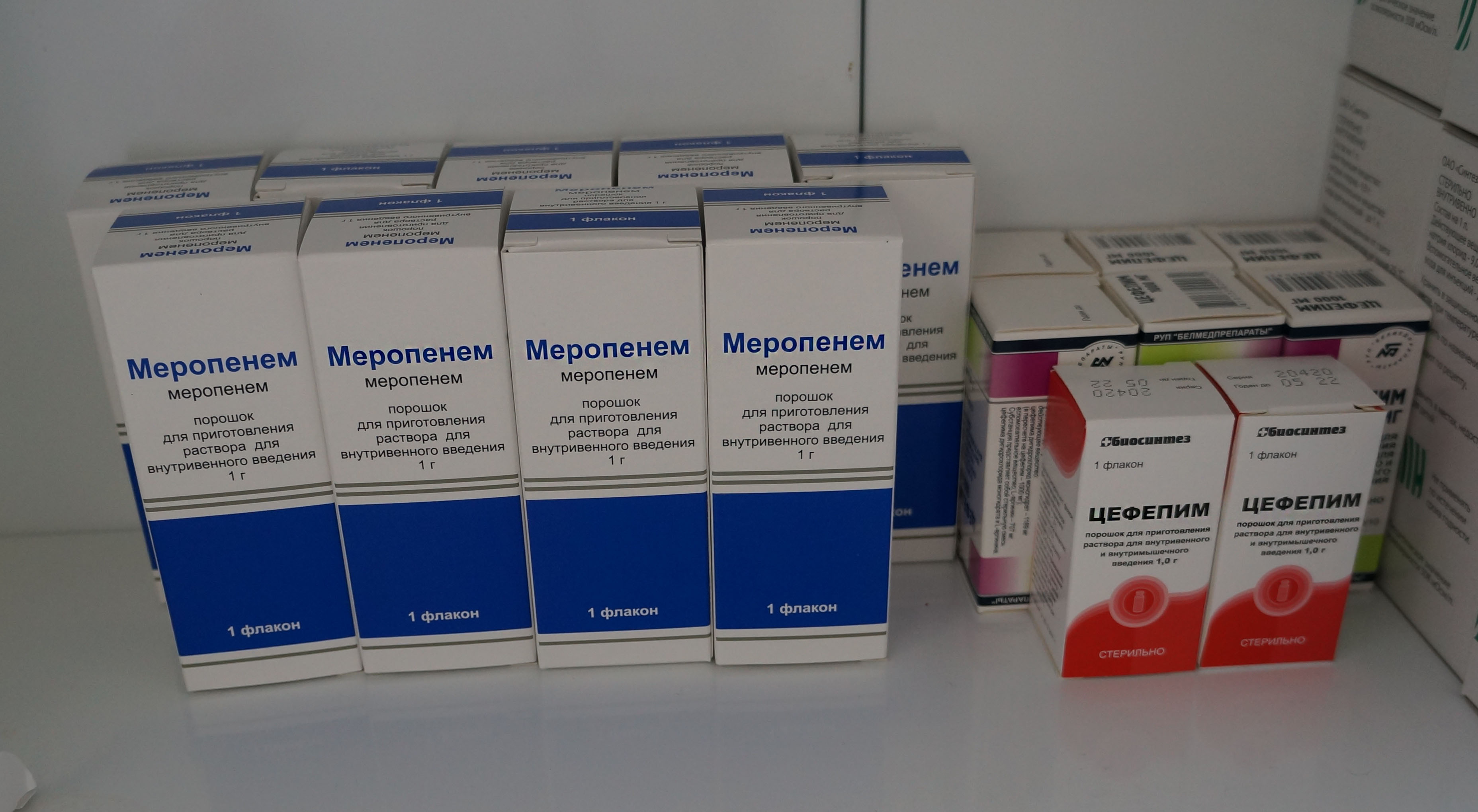 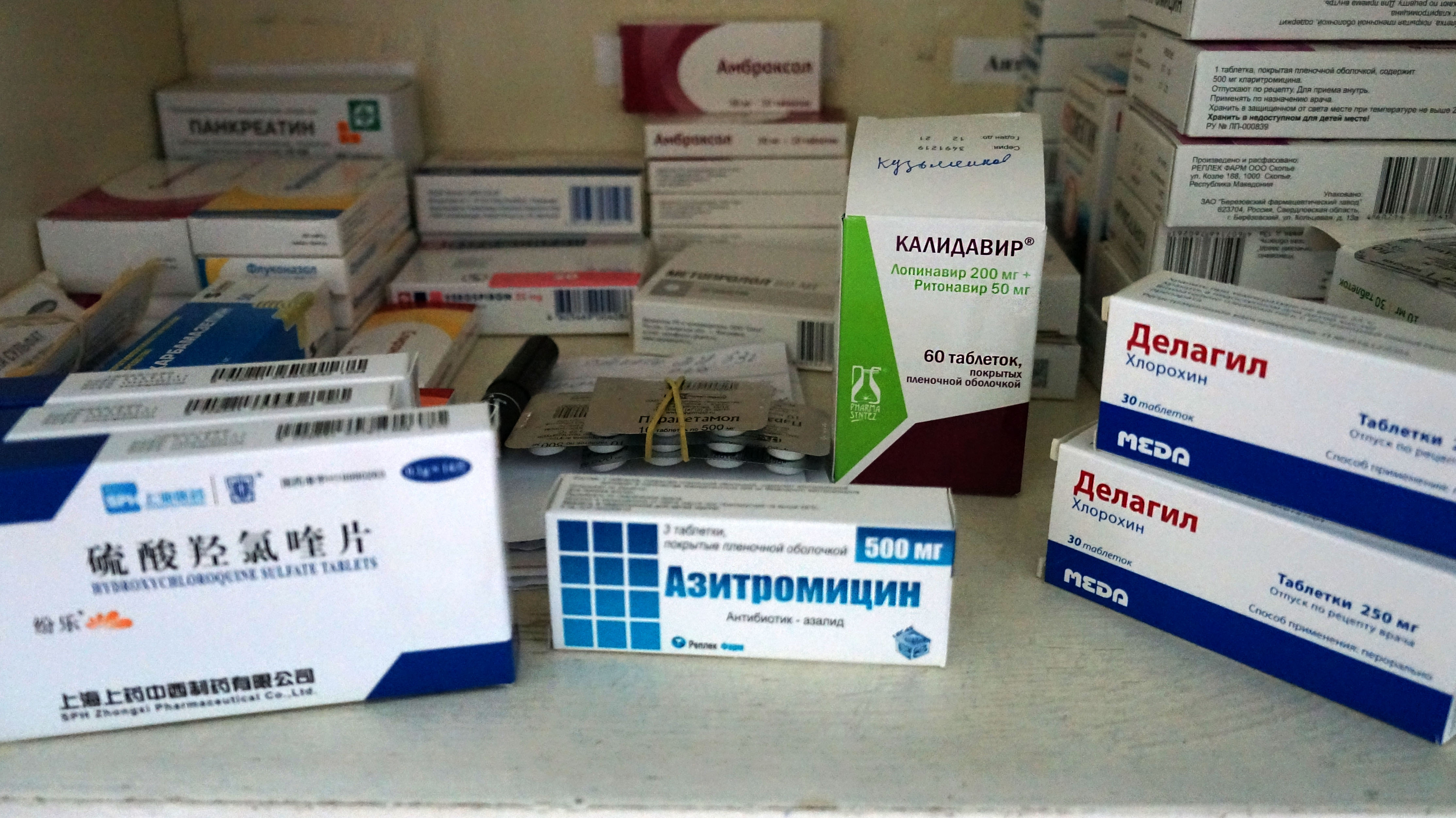 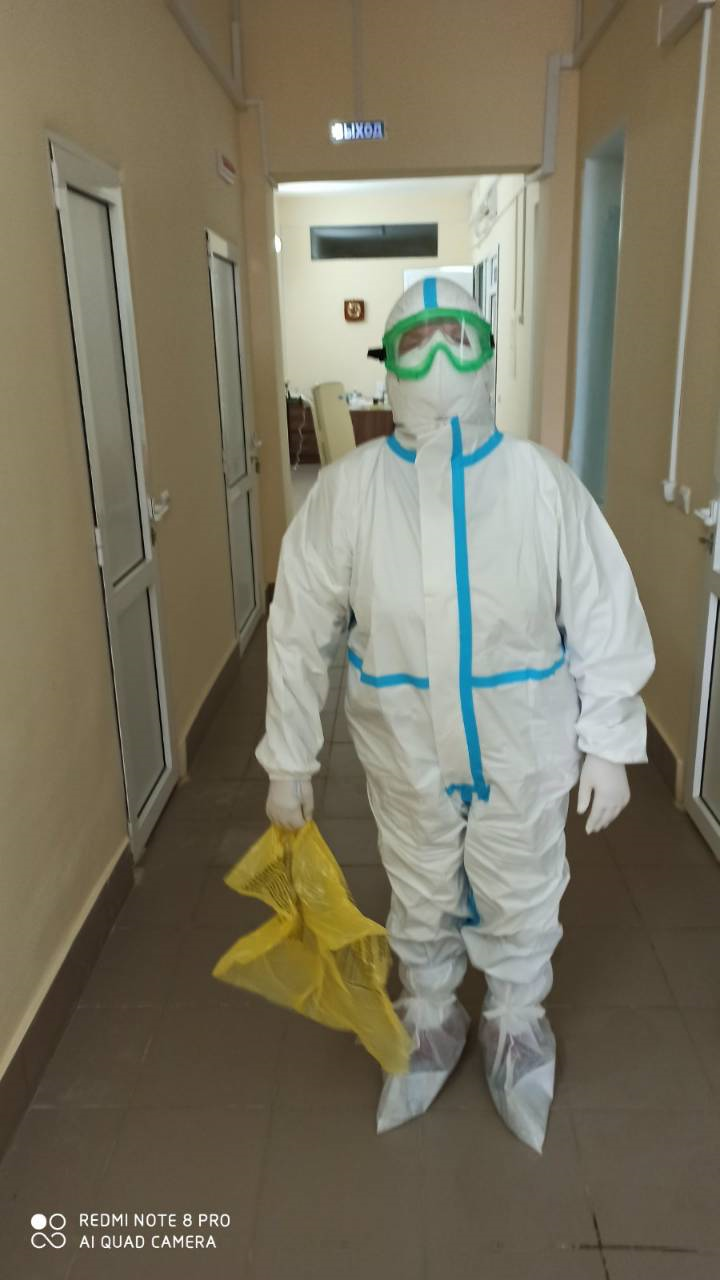 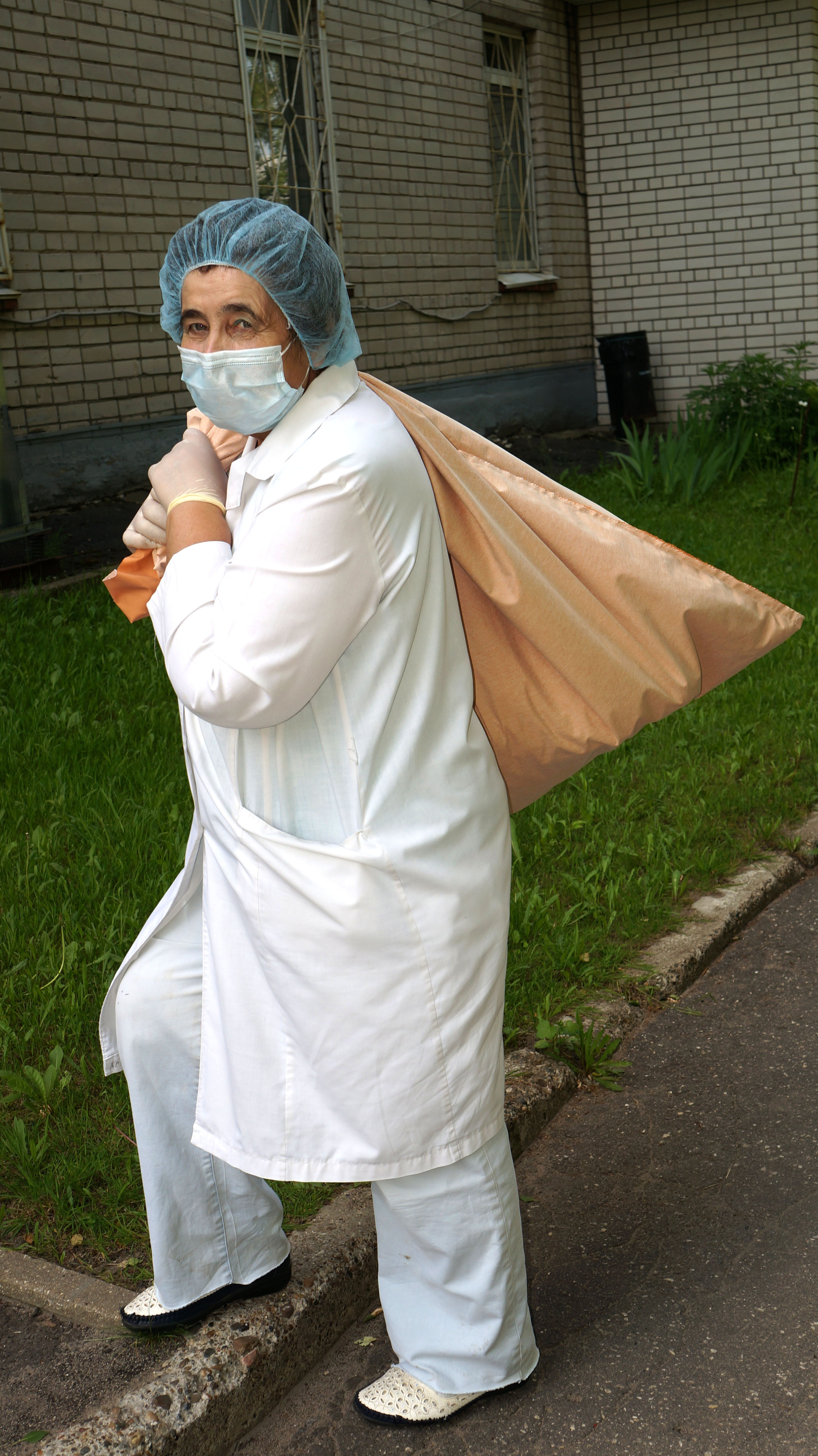 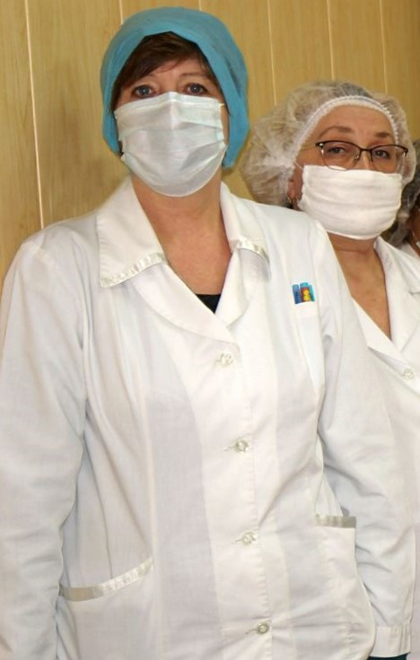 Рабочие будни клиники института
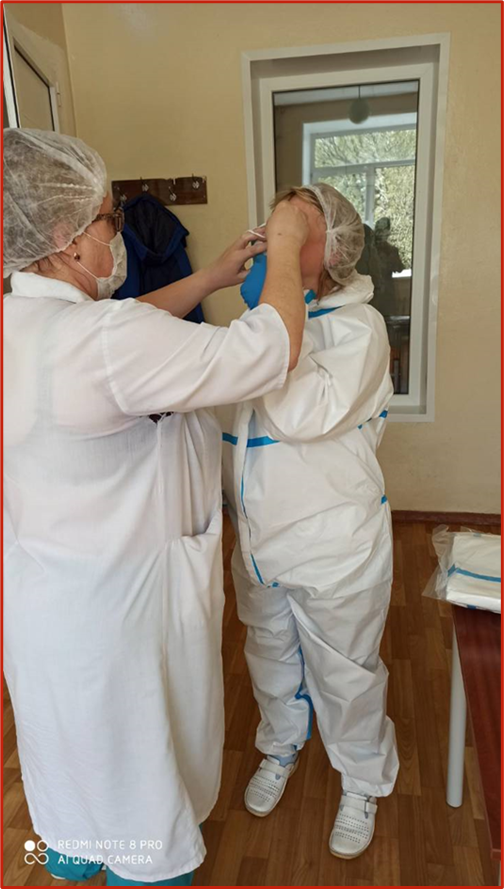 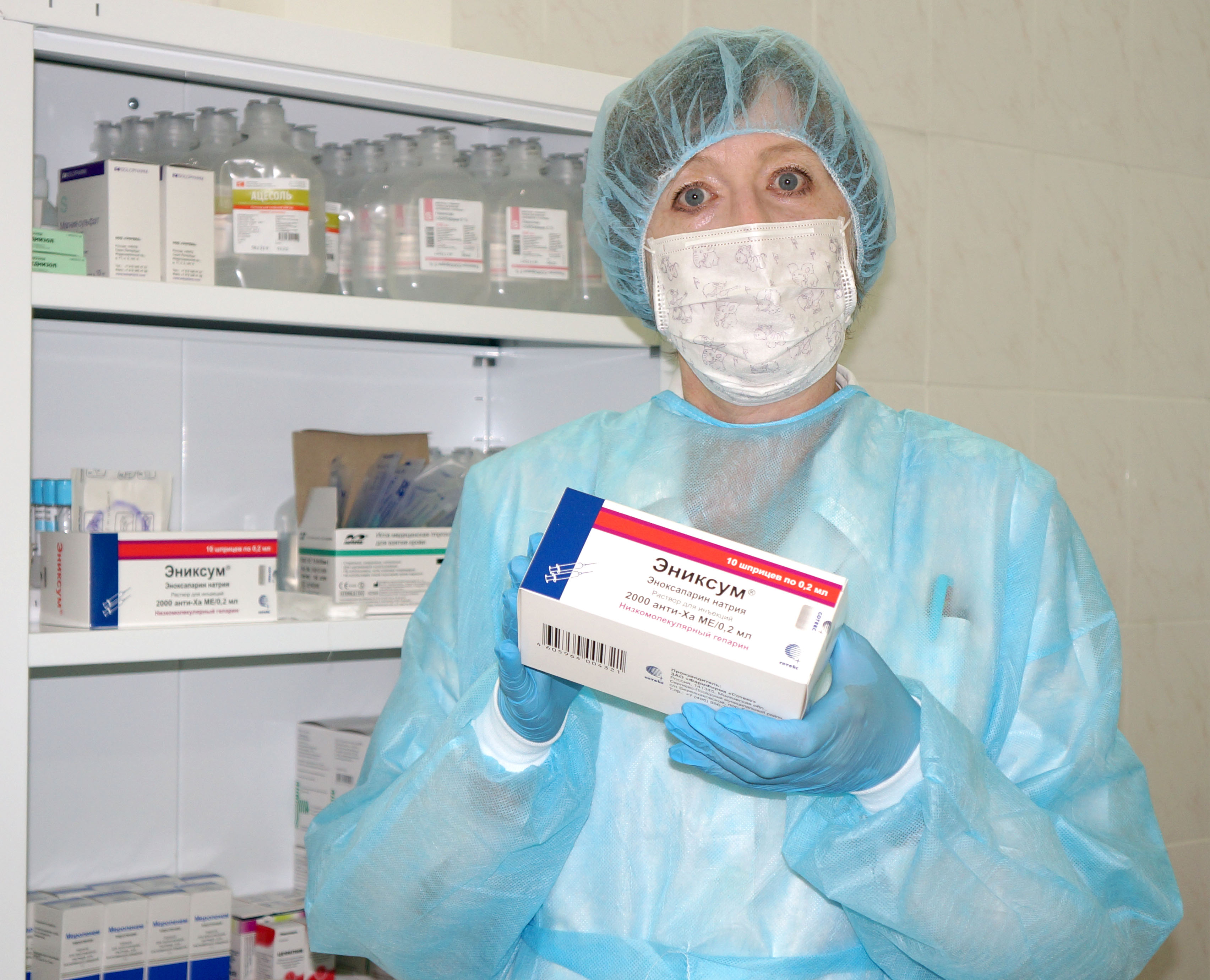 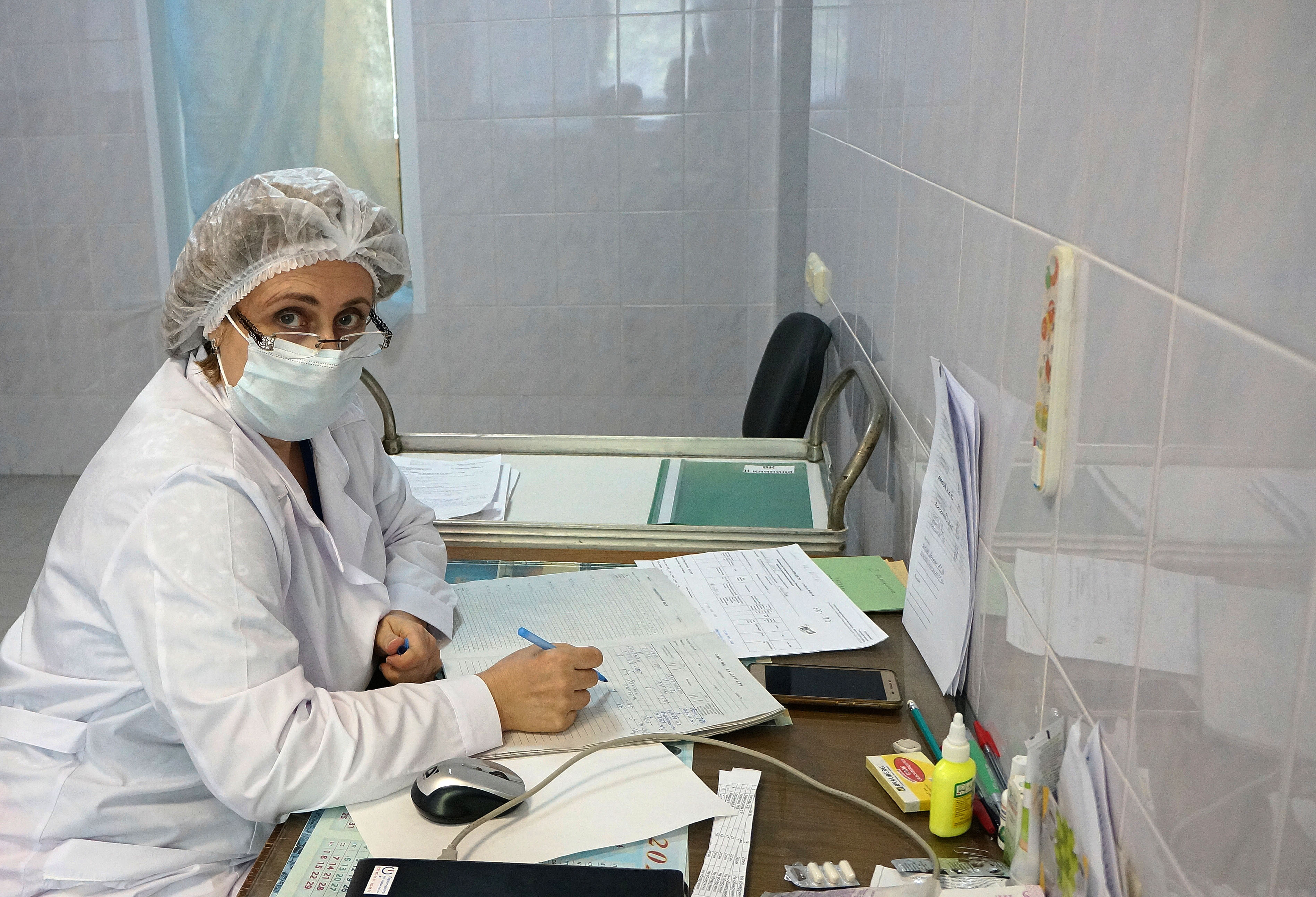 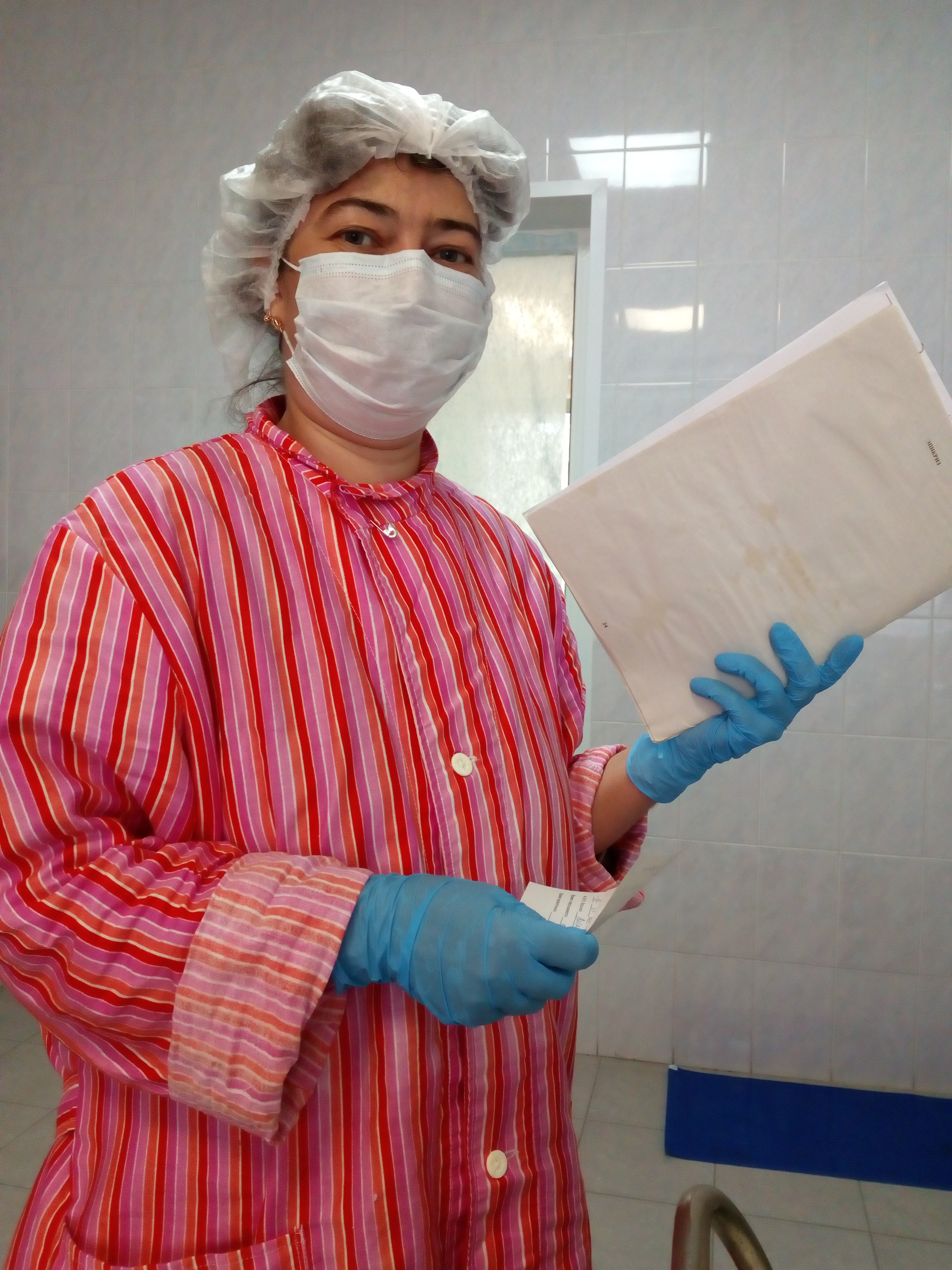 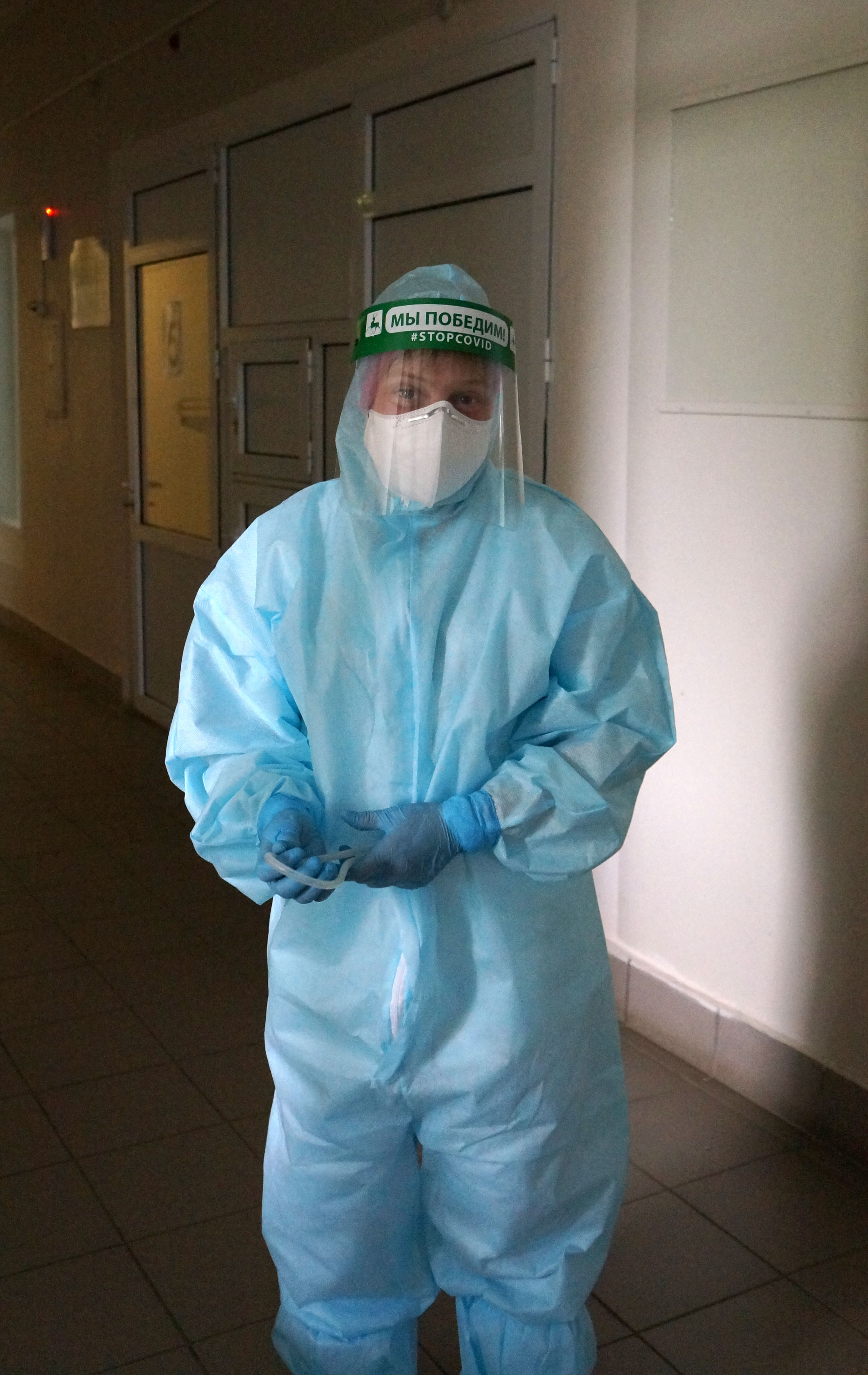 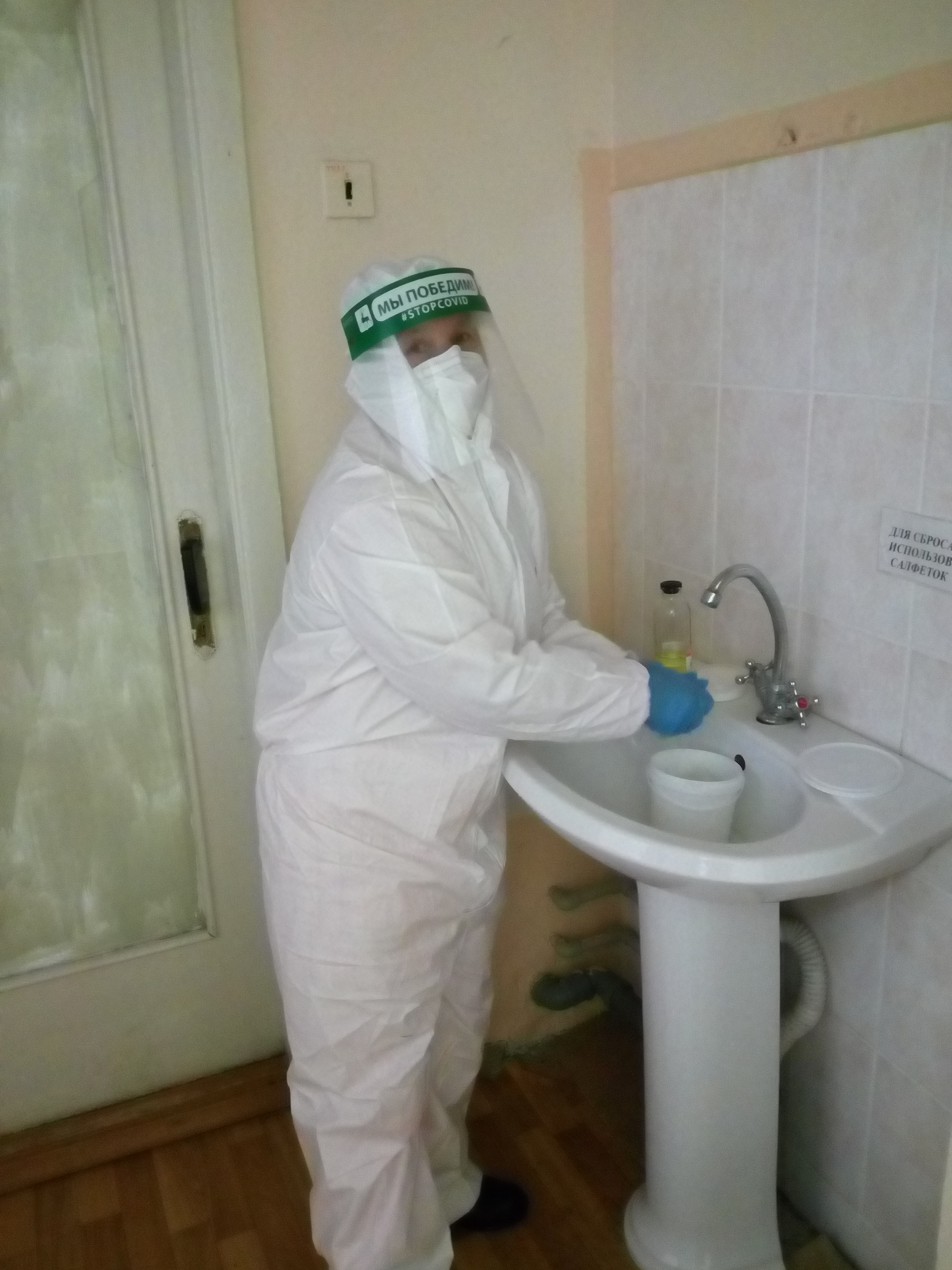 Ежедневный утренний обход в палатах
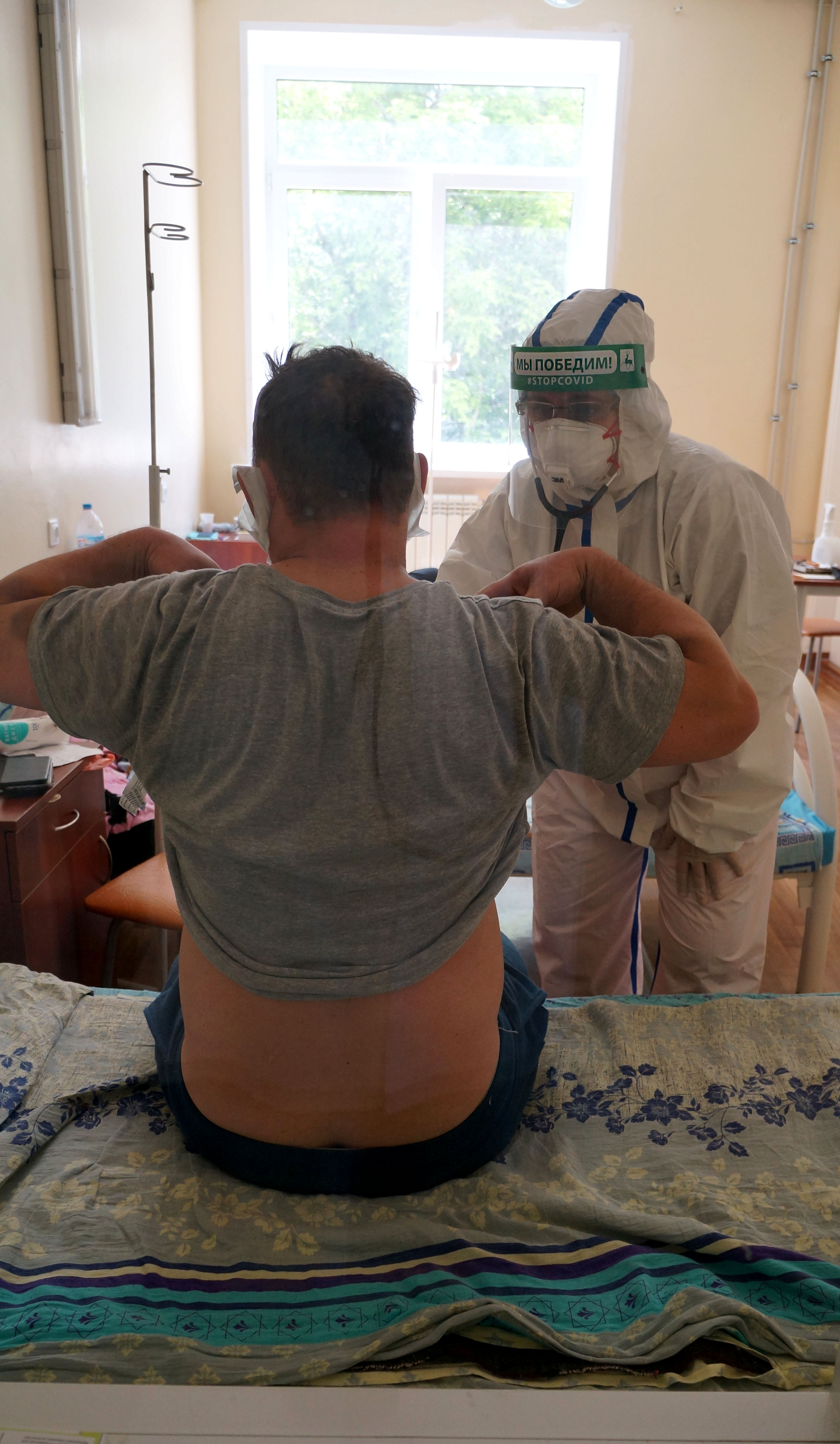 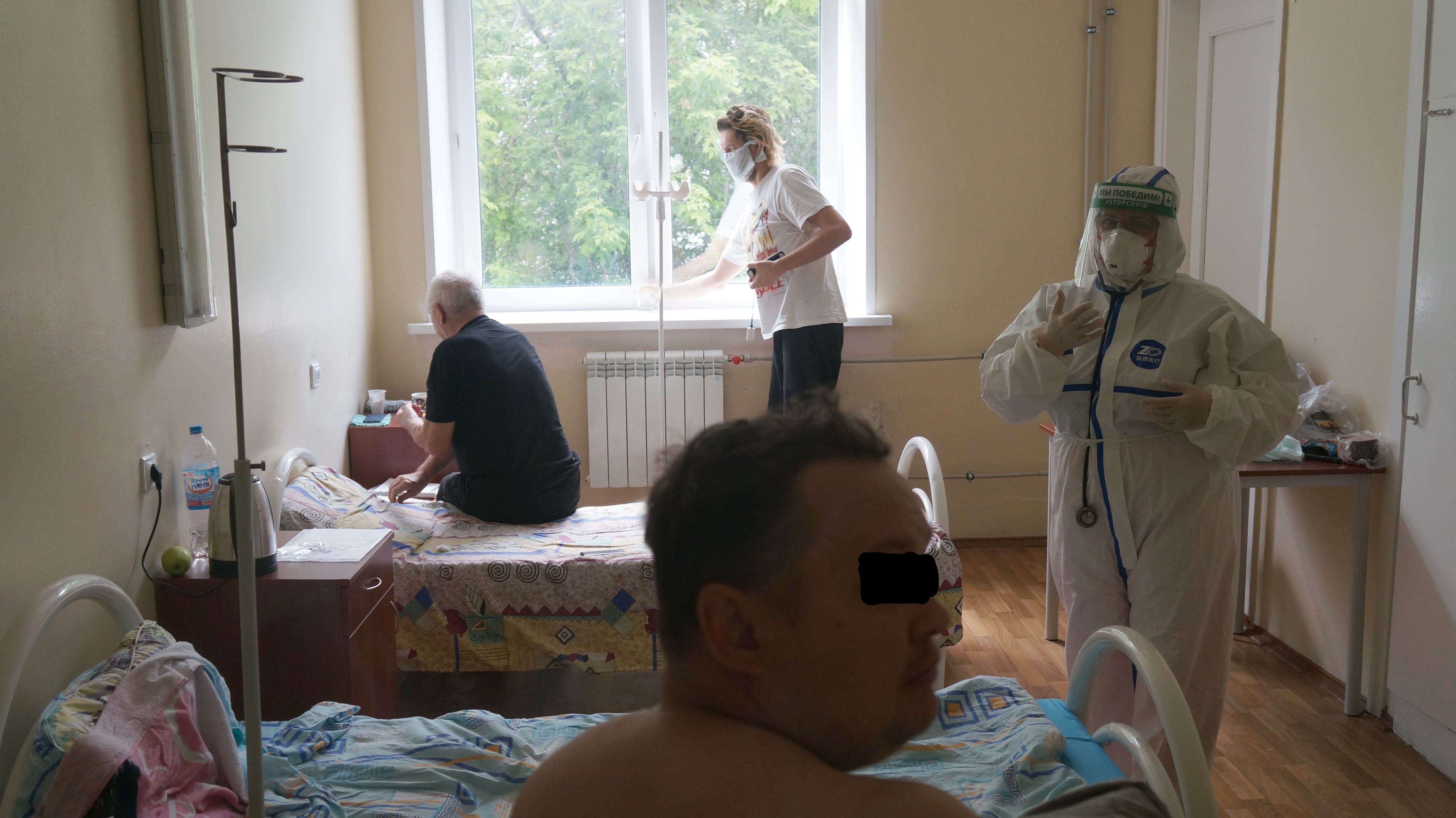 С такими медсестрами никакой укол не страшен!
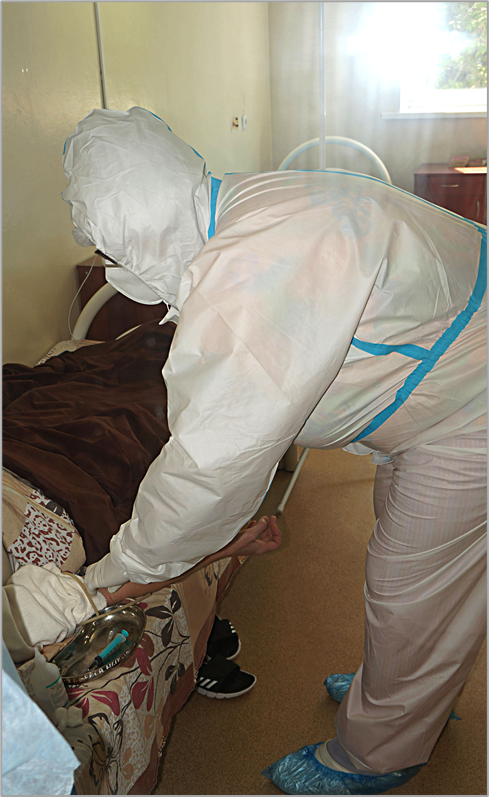 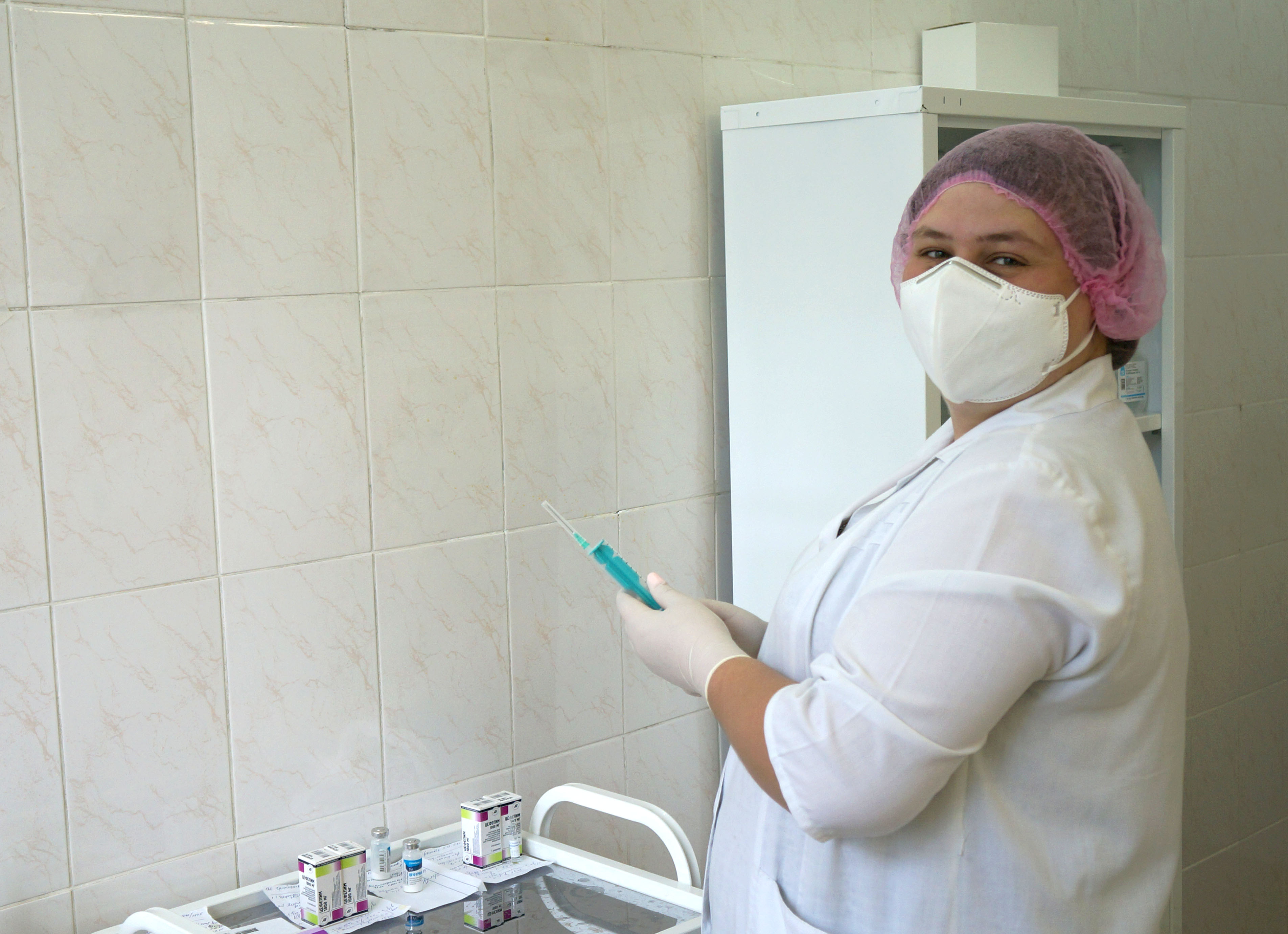 Главное в любом деле – слаженная работа команды
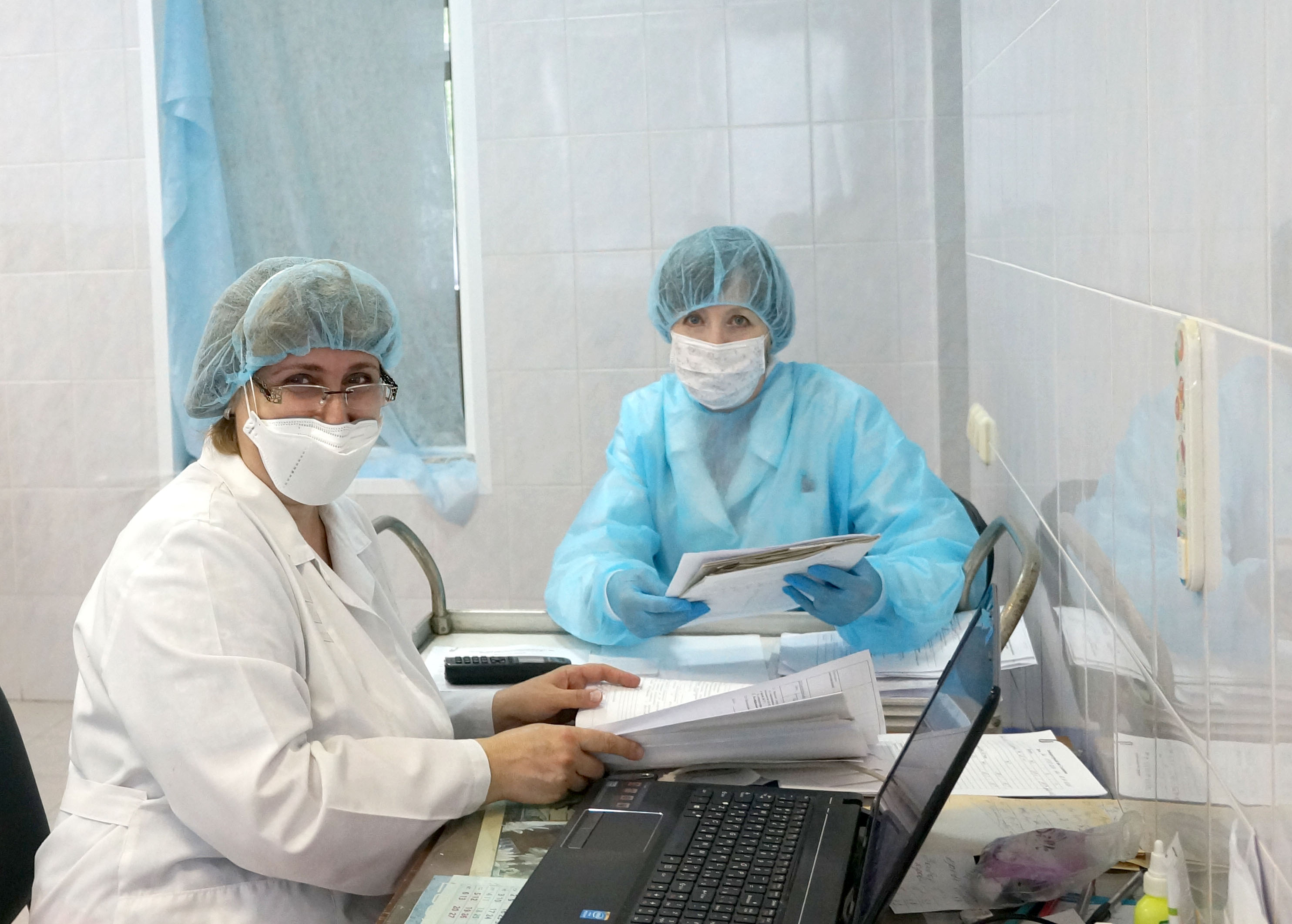 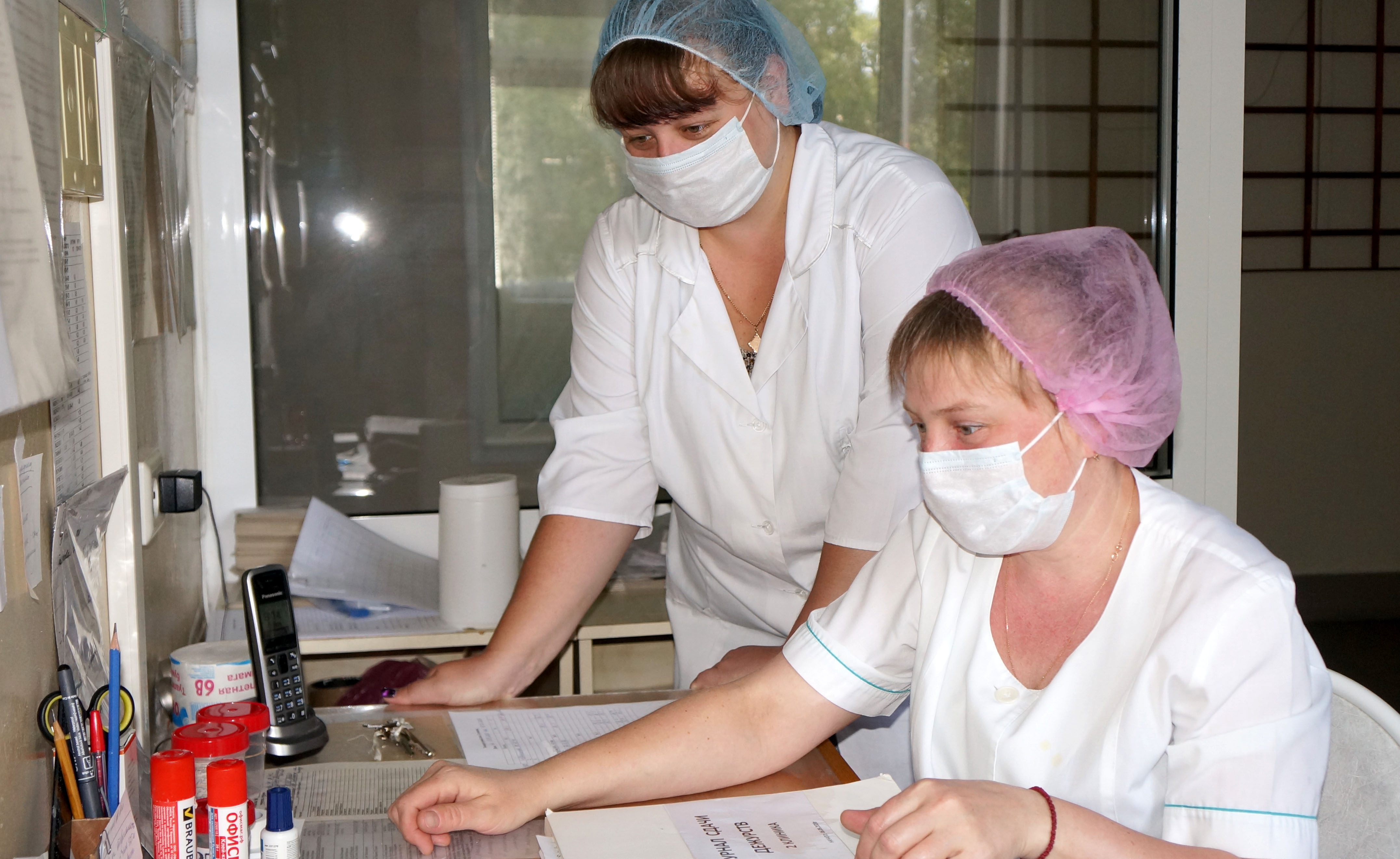 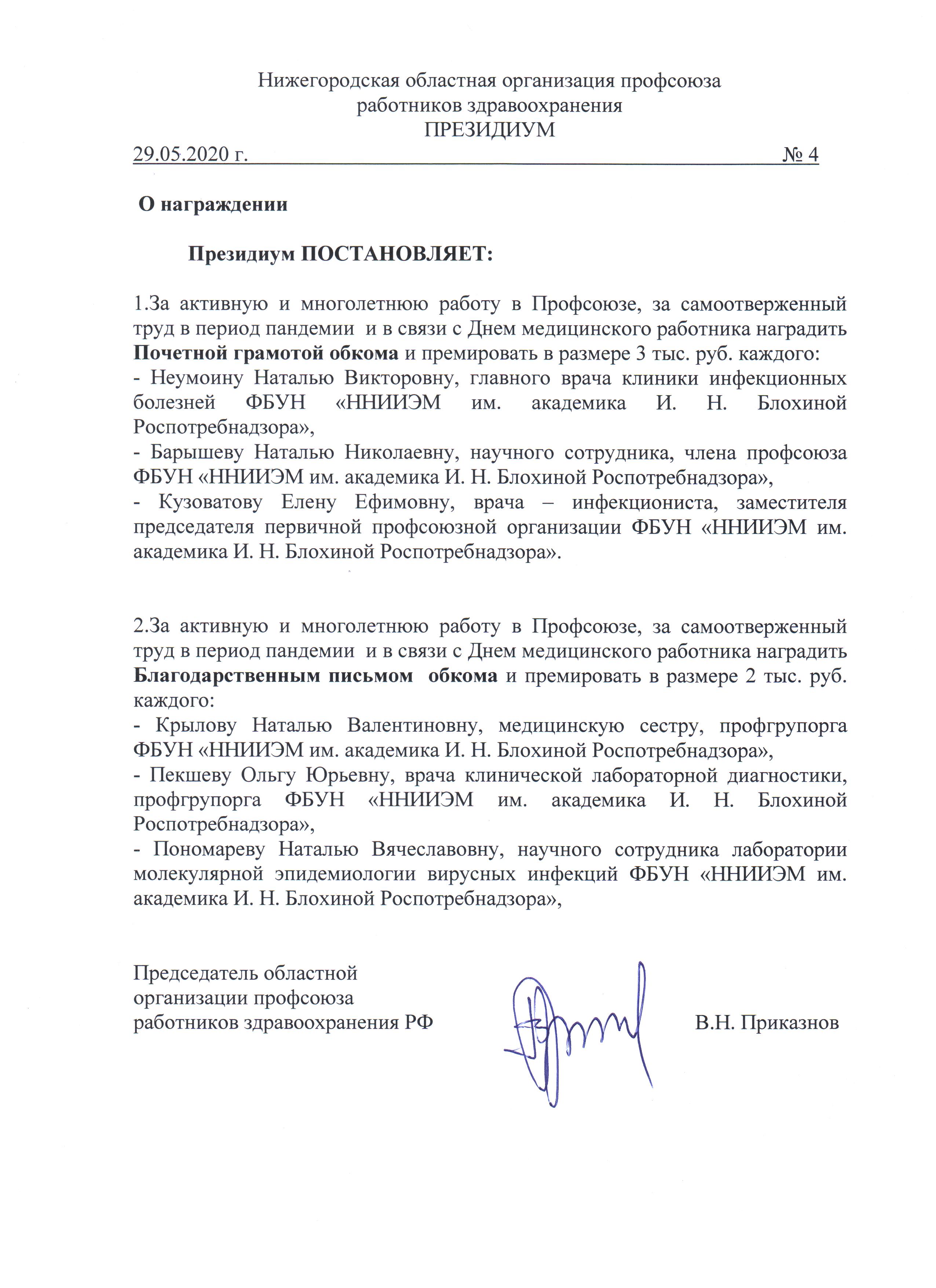 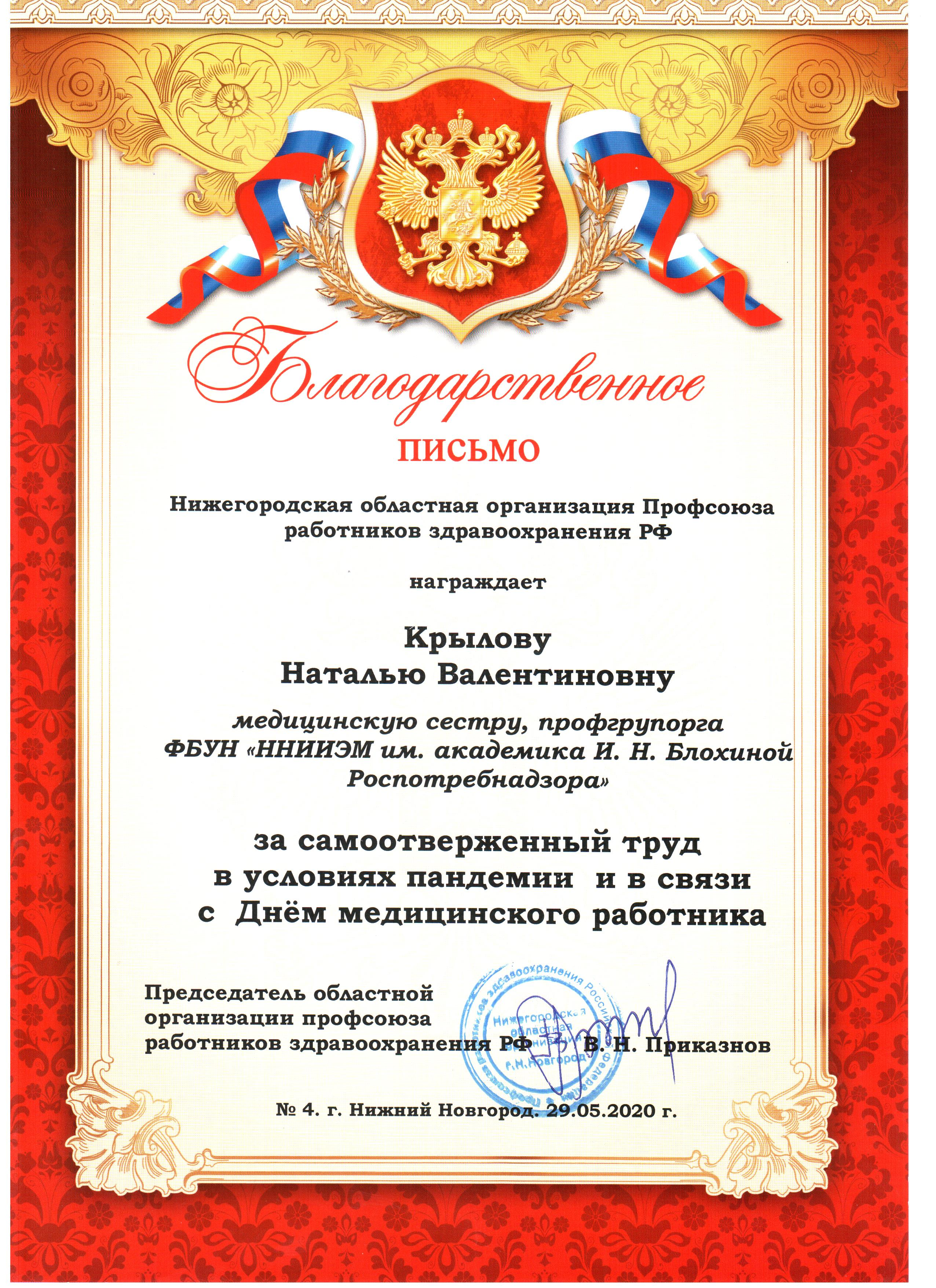 Заслуженные награды
Целый ряд сотрудников - членов ППО института был награжден Почетными грамотами и Благодарственными   письмами Нижегородского обкома Профсоюза работников здравоохранения, а директор института проф. Е.И.Ефимов – Почетной грамотой Нижегородского областного объединения организация профсоюзов.
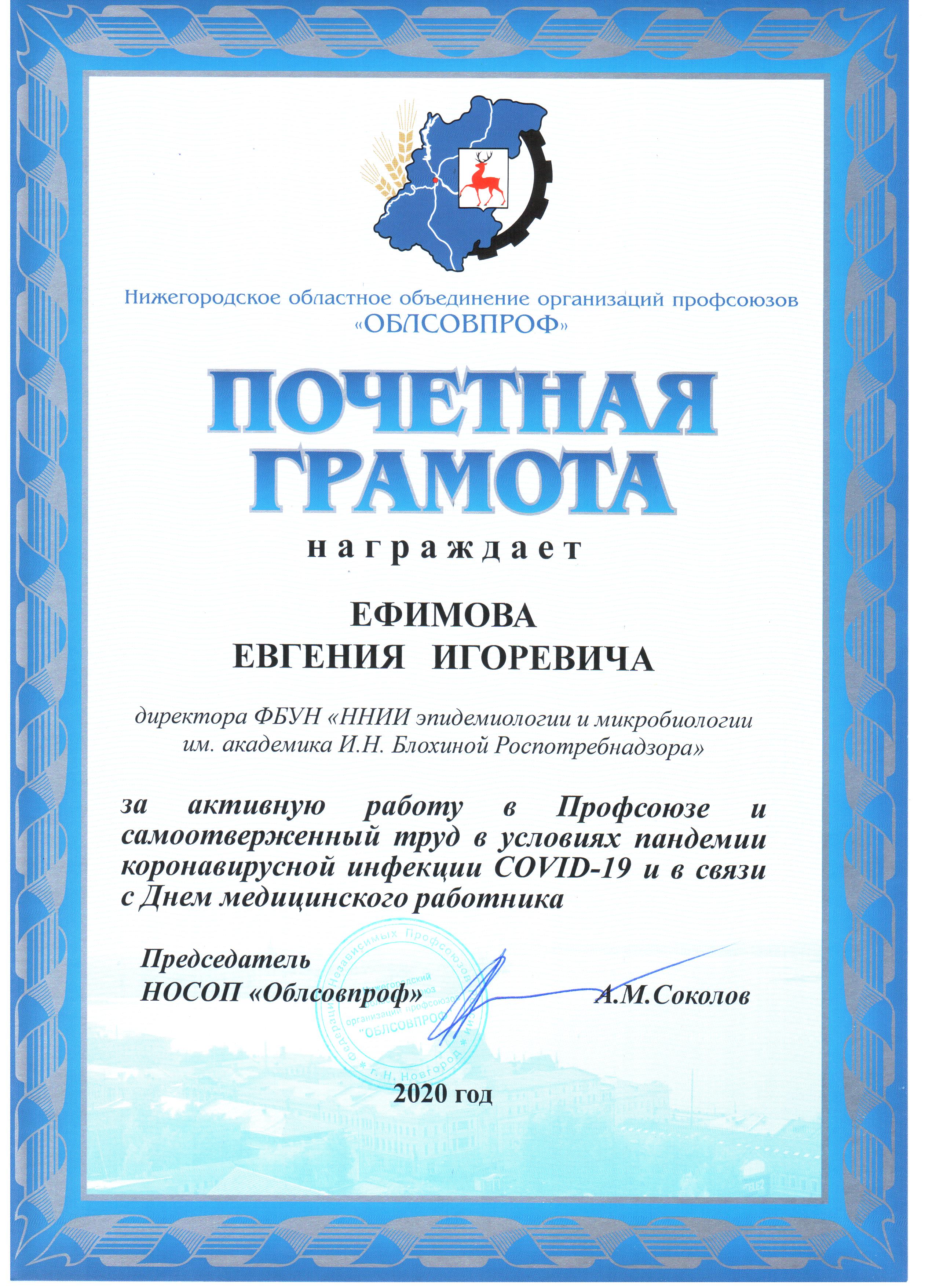 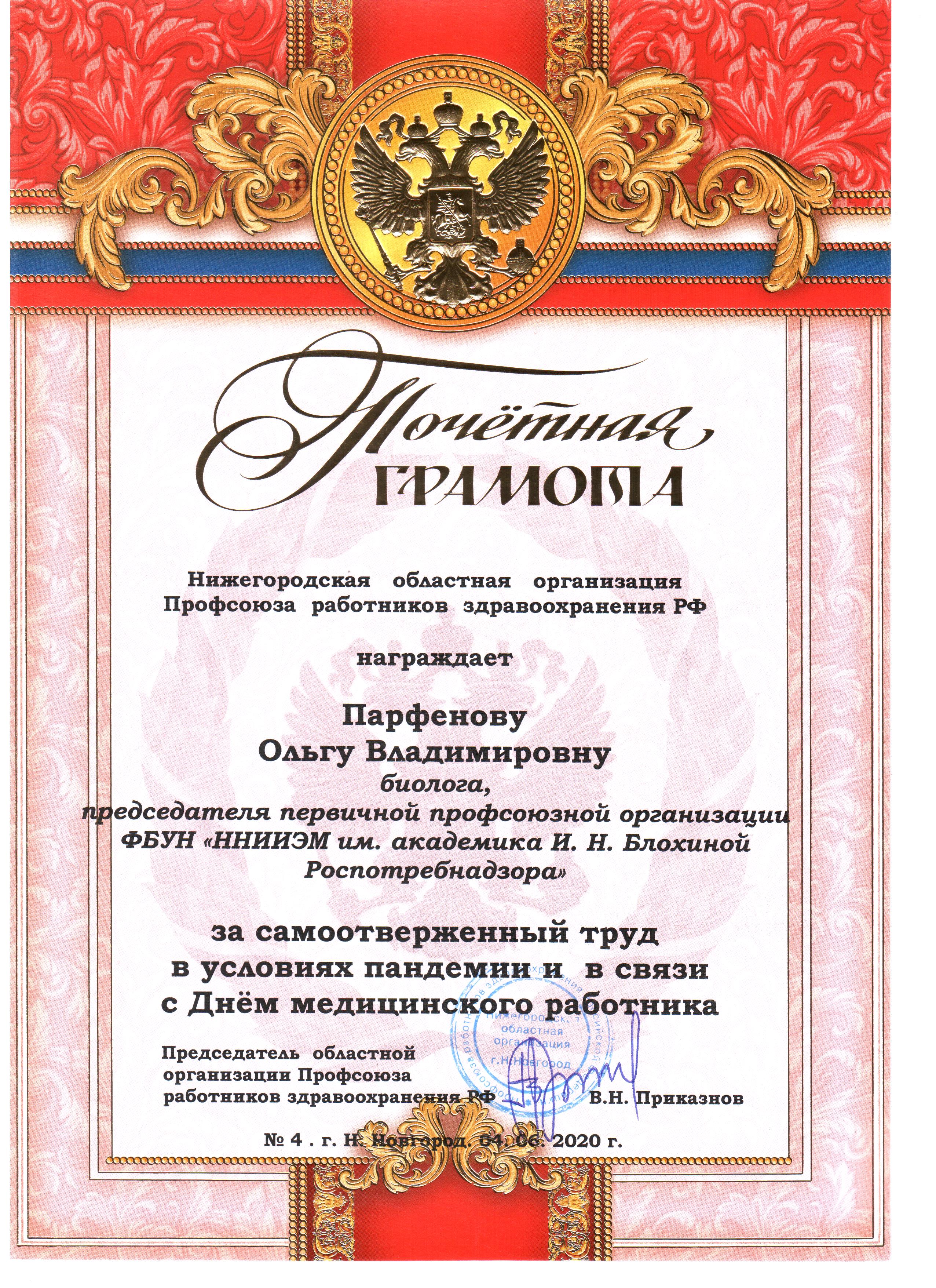 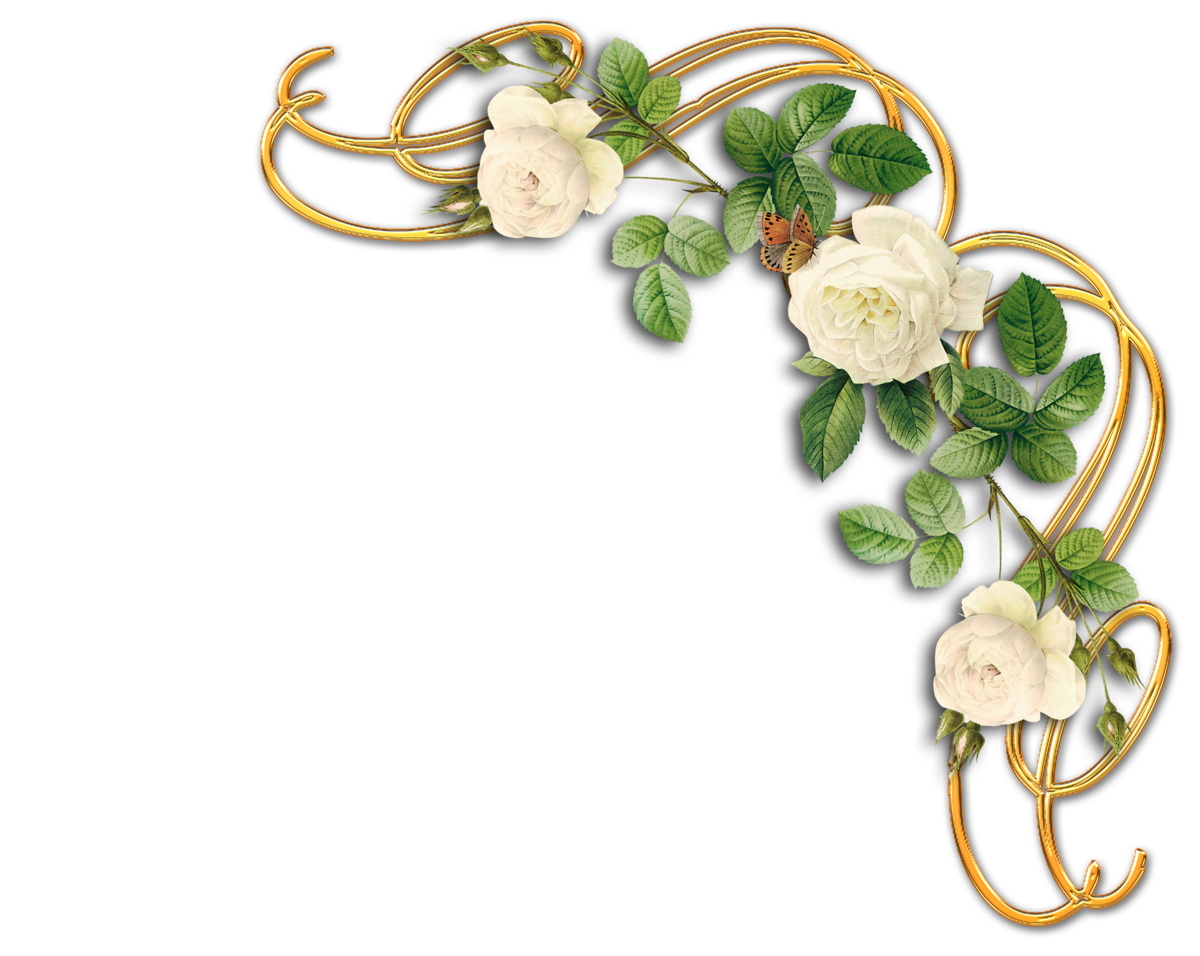 Хочется выразить признательность всем сотрудникам института за их самоотверженный труд во имя здоровья населения и эпидемиологического благополучия страны.
В преддверии дня медицинского работника примите самые теплые поздравления и пожелания крепкого здоровья, благополучия и творческих успехов!
С проФЕССИОНАЛЬНЫМ ПРАЗДНИКОМ, ДОРОГИЕ КОЛЛЕГИ!С ДНЕМ МЕДИЦИНСКОГО РАБОТНИКА!
ППО ФБУН ННИИЭМ им.академика И.Н.Блохиной
                                      2020 год